Supporting the development of 
strategy with operational research
James Moon 
Lead Advisory Manager, Philanthropy Division
Charity advisory at caf
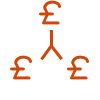 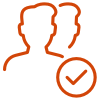 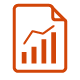 Diversifying your income

We can help you draw up a plan to strengthen cash flow, decide which untapped sources of funding offer the best potential and support you in developing a fundraising strategy to capitalise on these opportunities.
Strategic planning

We can help transform your ideas into strategies that will produce results over the long-term. We'll work with you to identify your options, deliver the agreed course of action and articulate the impact.
Board Development

We can advise you on structuring and recruiting your board, make sure you're working together as a team, and review how well your organisation's governance meets its obligations.
Examples of Operational Research 
CAF has used in our advisory
SWOT

Used a SWOT as part of a strategy review with all staff at a CIC.

Identified key areas of improvement and opportunities.
THEORY OF CHANGE

Used a Theory of Change to help a small charity ensure that their activities aligned with the outcomes they wished to achieve.
BENCHMARKING

Undertook financial benchmarking of comparator charities to help a medium size organisation understand appropriate return on investment for a new 
income stream.
SWOT
Previous strategy was owned only at the top, through this exercise all staff felt engaged in the new strategy and new views and experiences were shared.
[Speaker Notes: New strategy has been devised collaboratively with staff and is owned by all levels of the organisation

Outside of the strategy the organisation has put into place new communication structures.

became apparent from that the CIC had a weak culture of communication]
Theory of Change
Working with a community centre that had changed quite a lot in recent years. Wanted to ensure that the activities it undertook still had the desired outcomes.
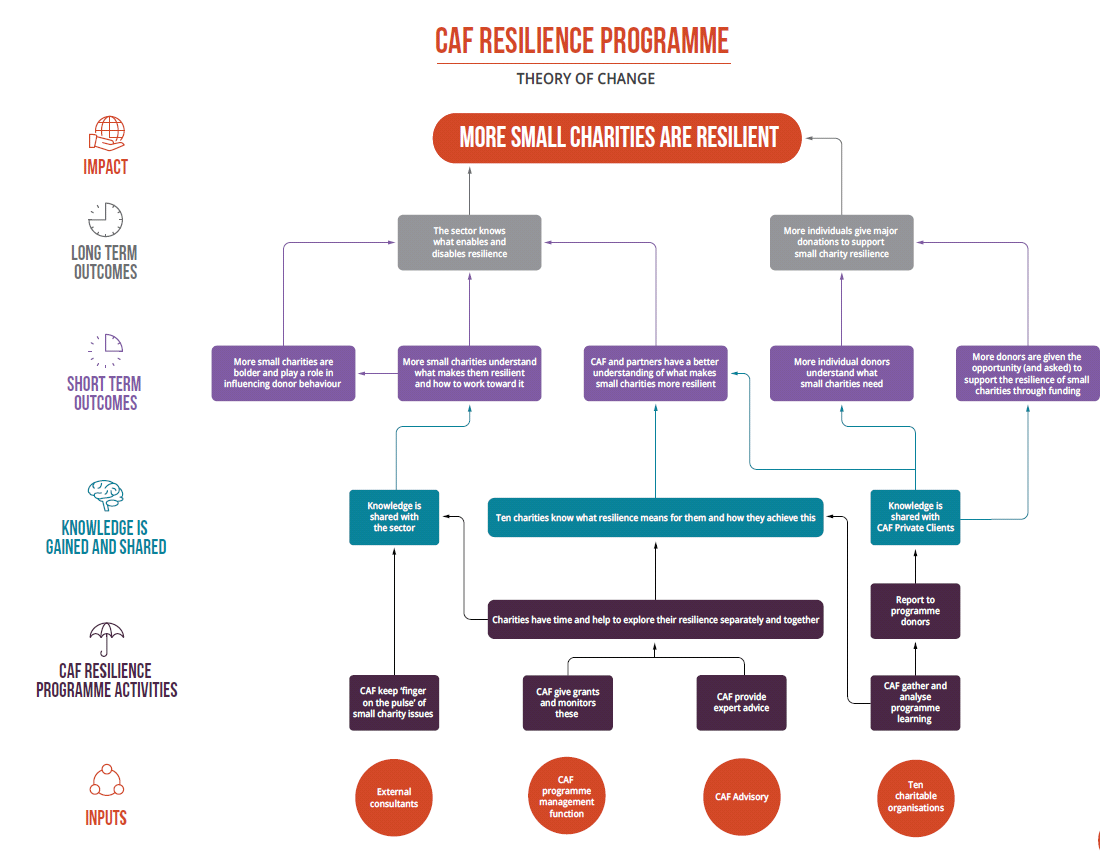 Benchmarking
Supported a medium size charity to understand their comparators ROI and therefore forecast appropriate income and resources required for an new income stream
Overall experiences and Reflections
Benchmarking can be quite powerful but the data alone can at times be misleading. Contextualising and appropriate application is essential.

Organisations can struggle if they are trying to retro fit activities and outcomes into a theory of change. They need to be fully bought into the potential outcomes and implications of the activity to see the most benefit.

Staff engagement in SWOTs and PESTLEs are valuable but it is important that such engagement isn't one off or tokenistic. Closing feedback loops is essential when taking a truly collaborative approach to designing strategy.